Easylube Range of Software
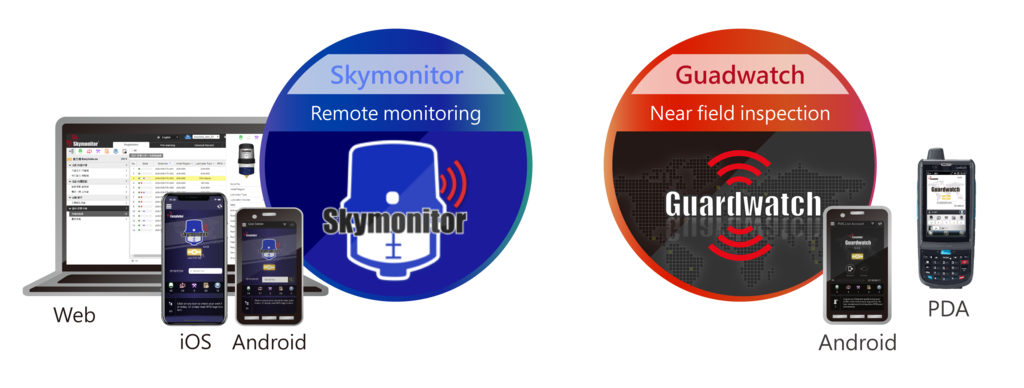 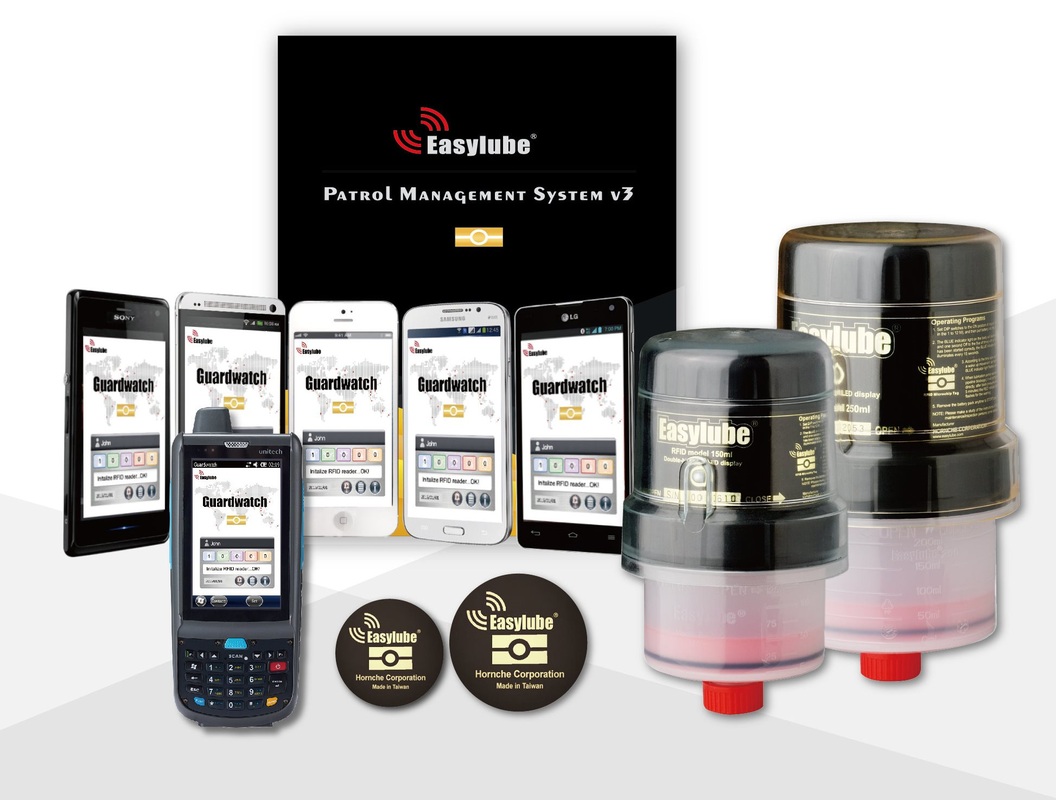 Inspection, maintenance, monitoring & reporting
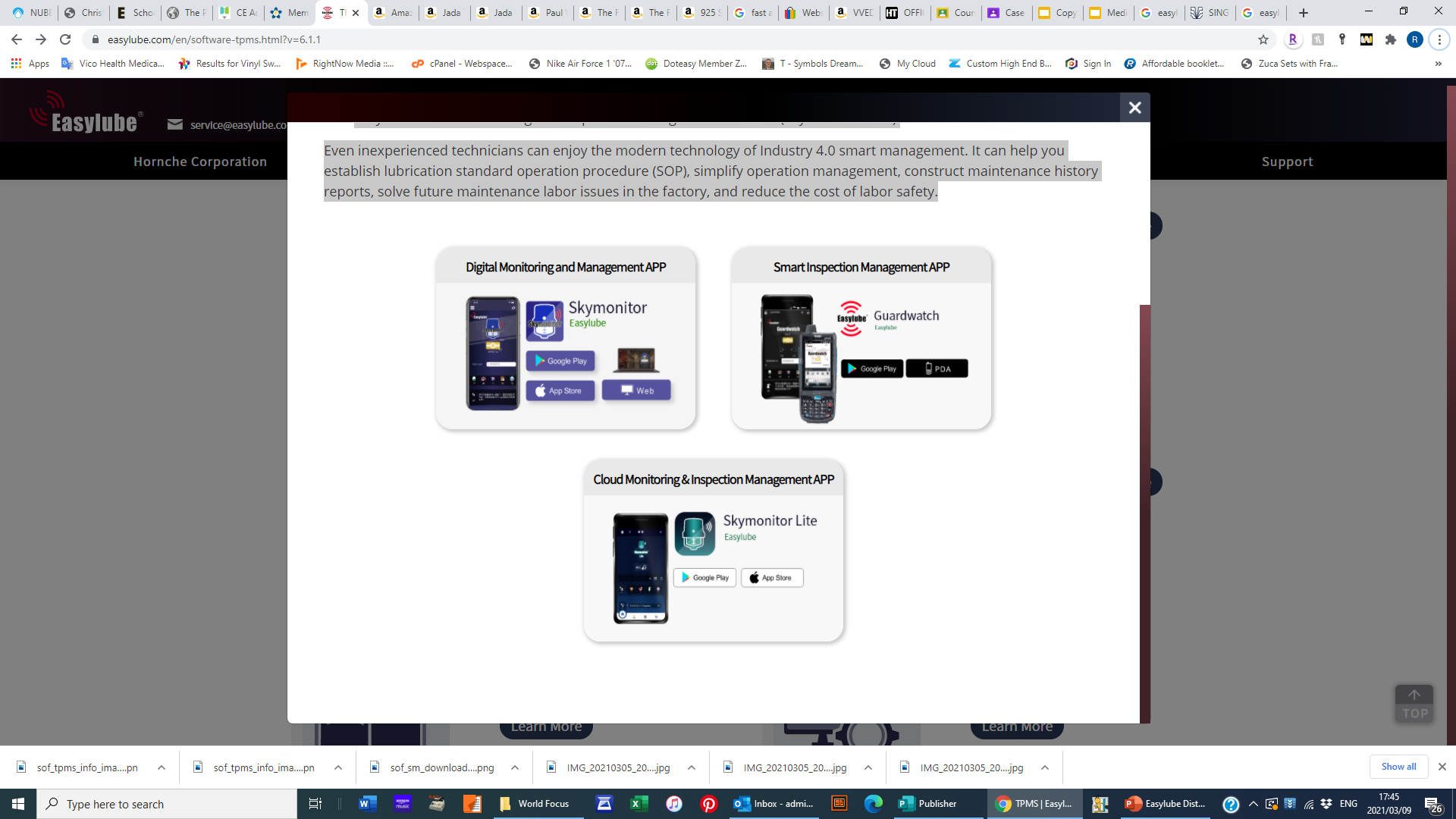 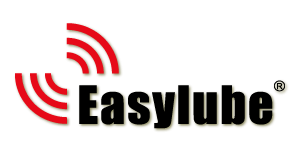 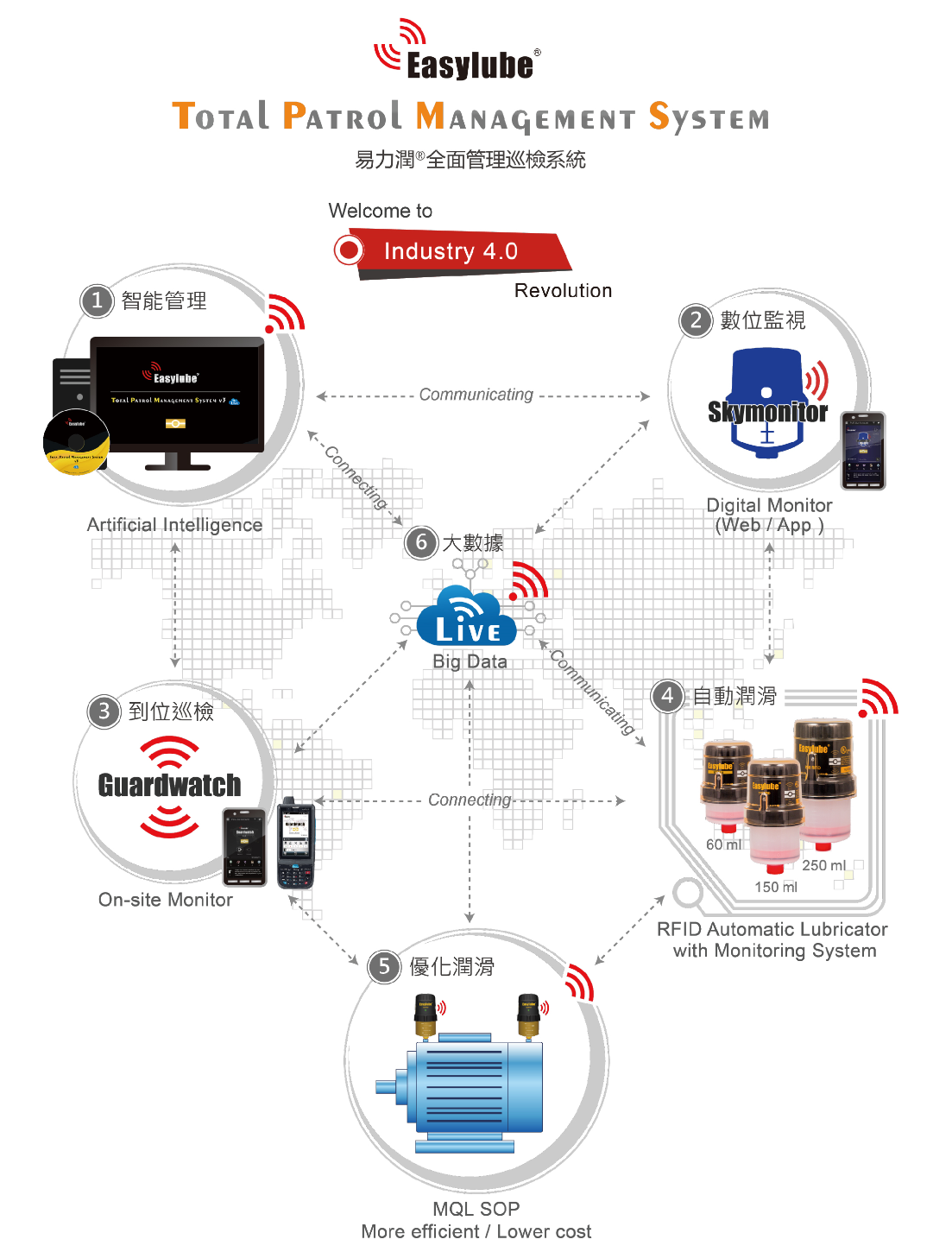 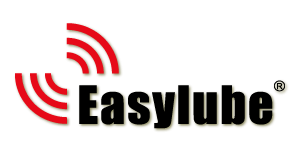 Optimizing Lubrication Practise
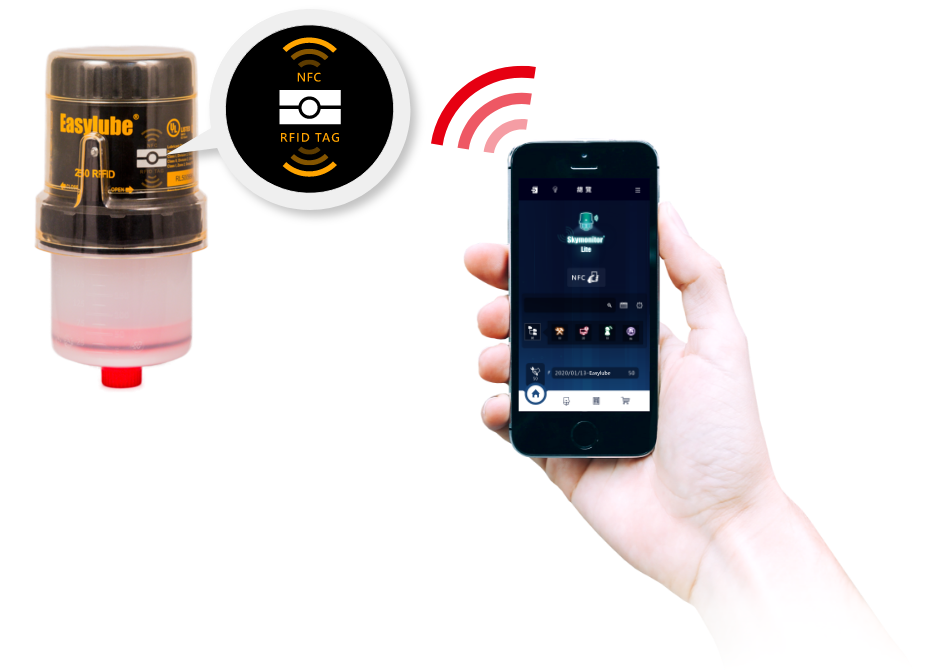 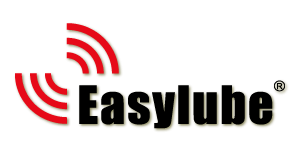 Solution Orientated
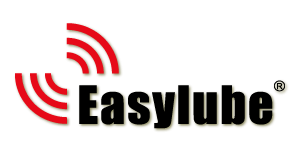 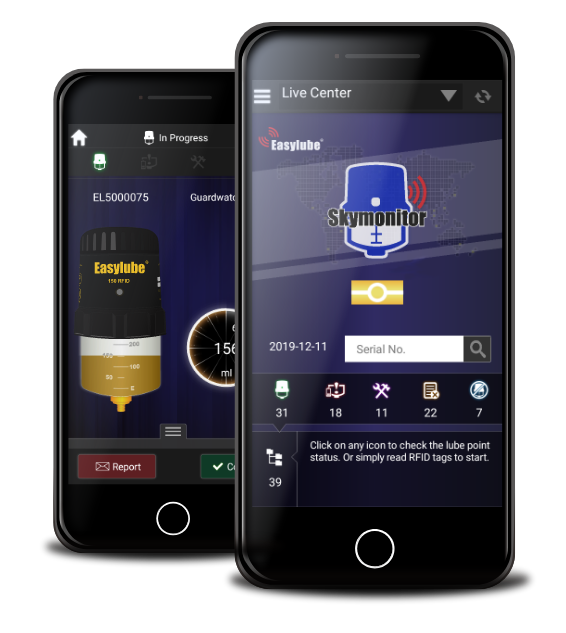 Patrol Management System
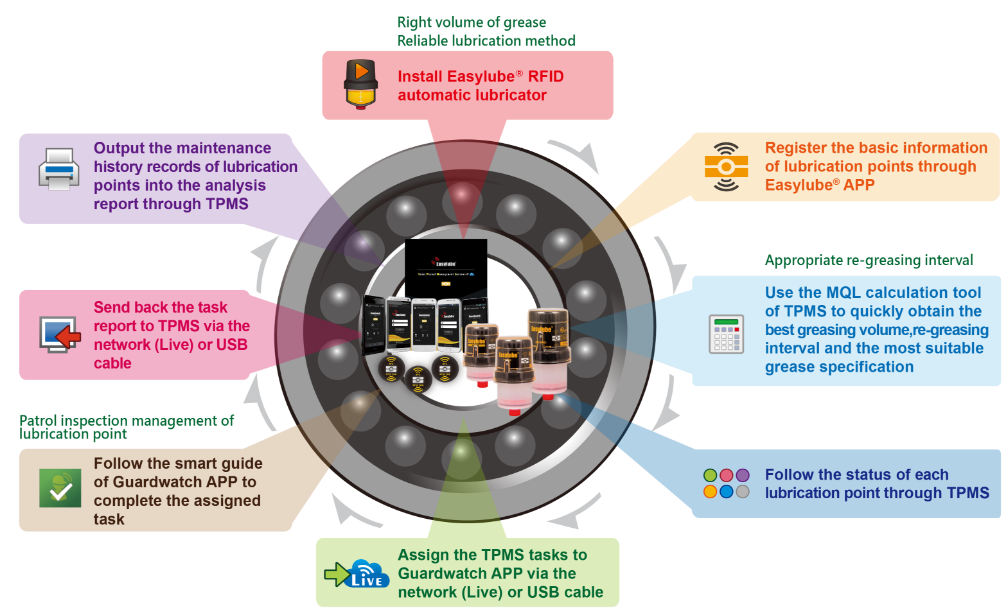 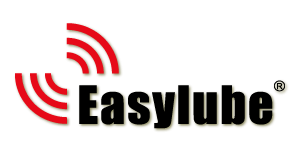 Lubrication Maintenance Software
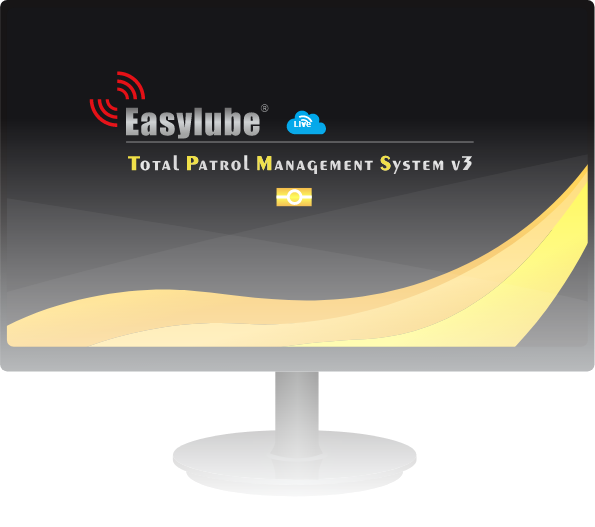 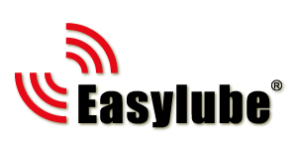 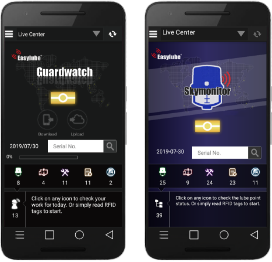 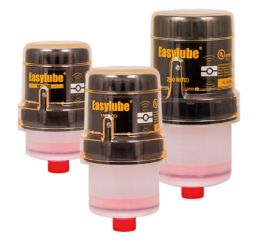 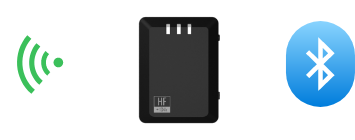 Standard Operating Procedure
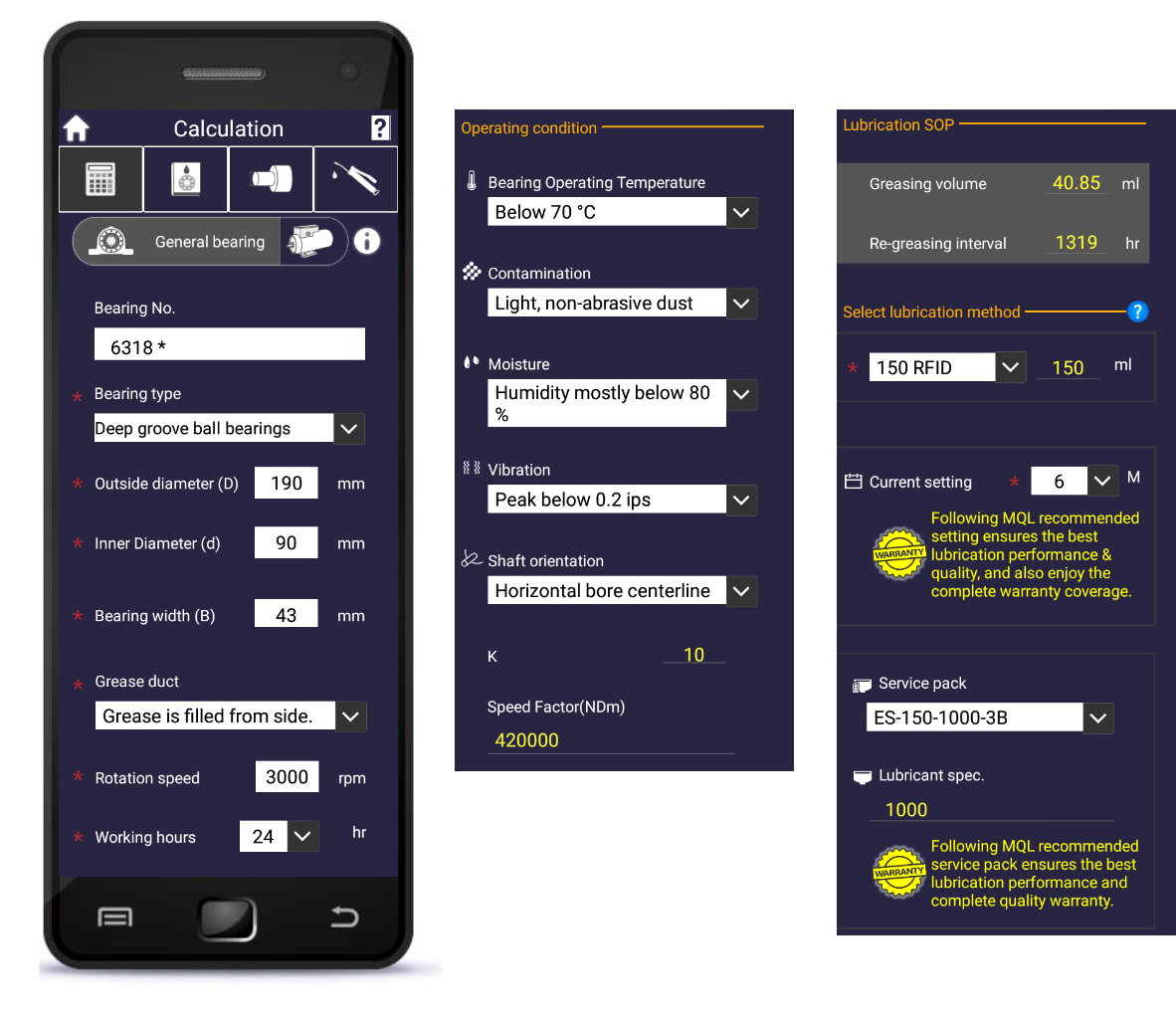 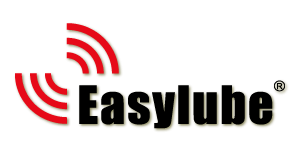 Field Inspections
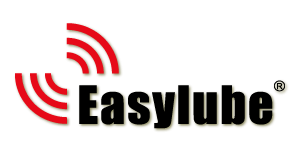 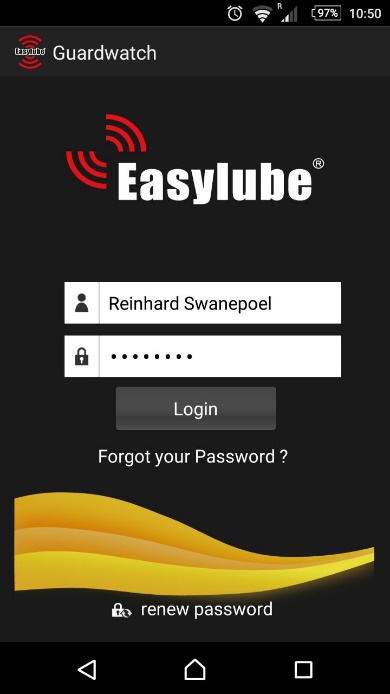 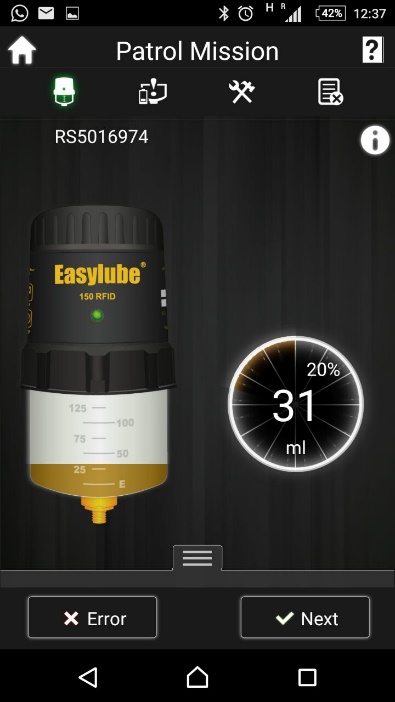 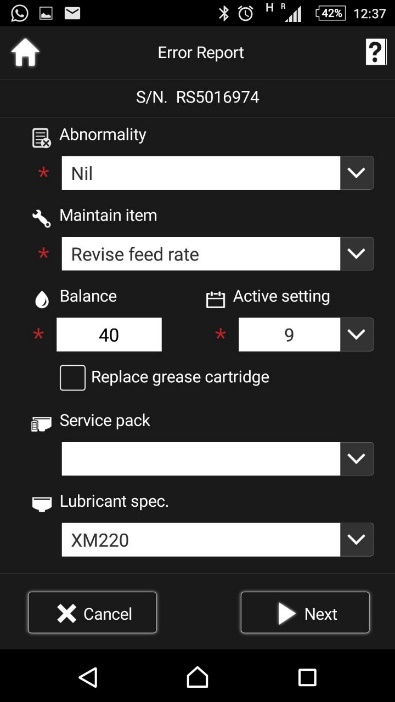 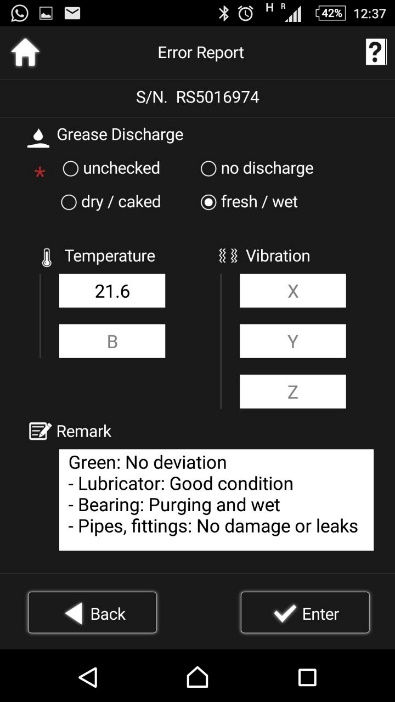 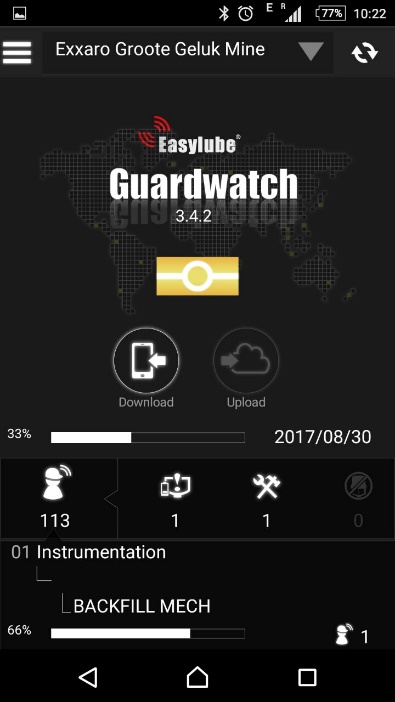 MQL Software
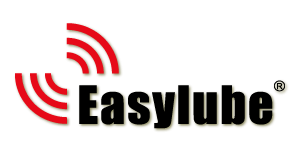 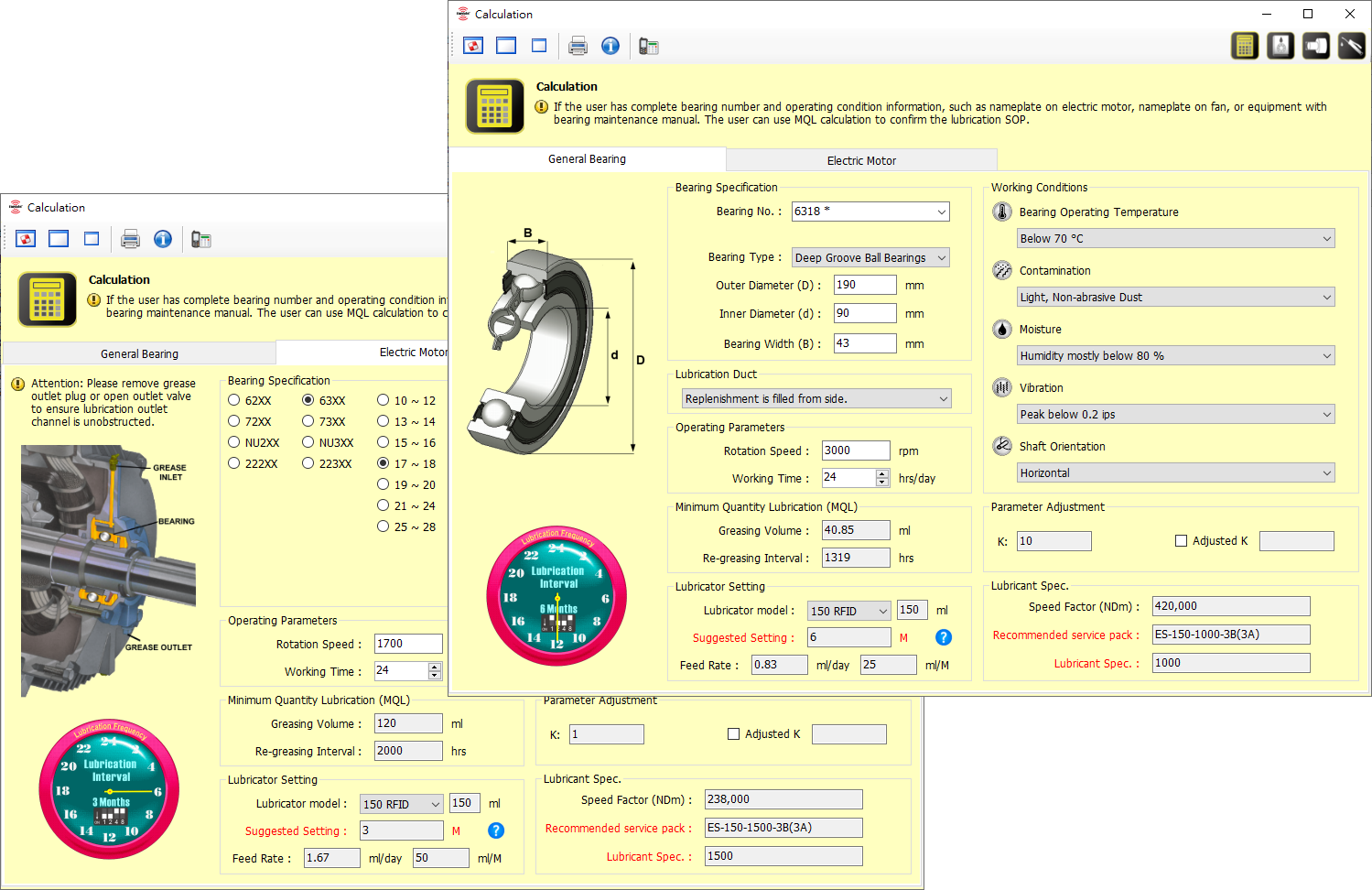 With more than 20 years practical experience in the bearing lubrication field
Easylube developed industrial leading software using tribology theories and AI
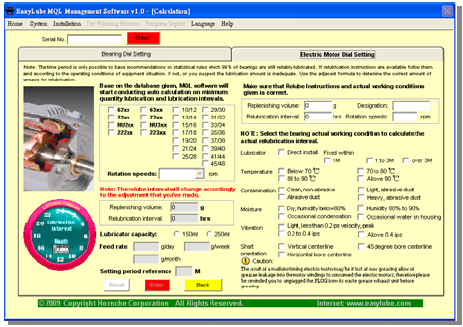 MQL Software
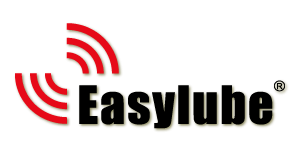 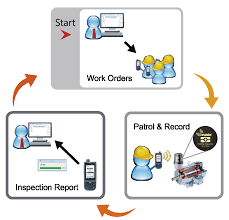 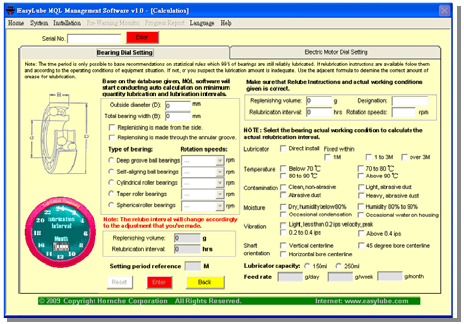 System Requirements
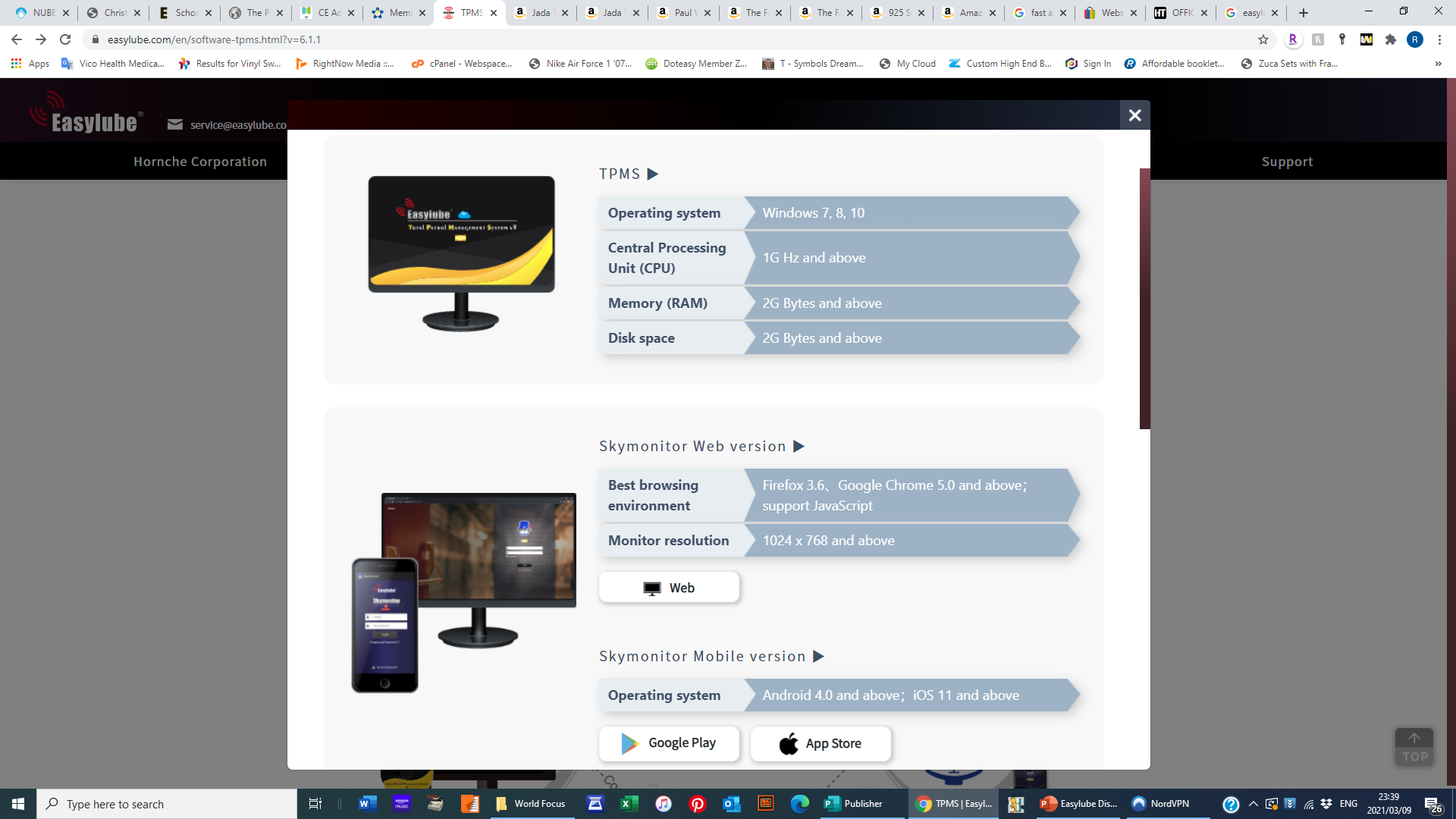 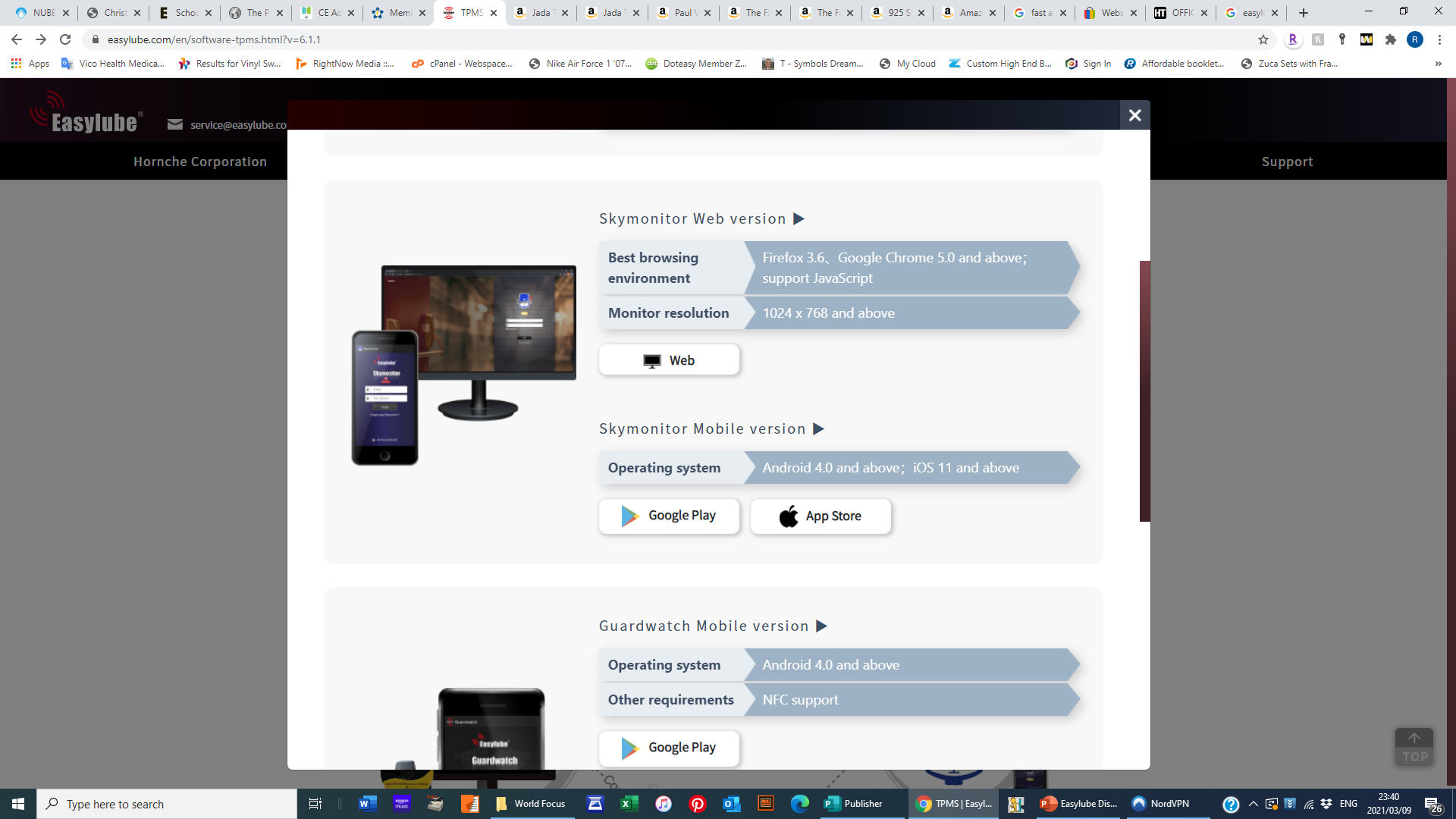 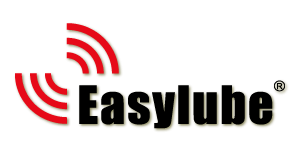 System Requirements
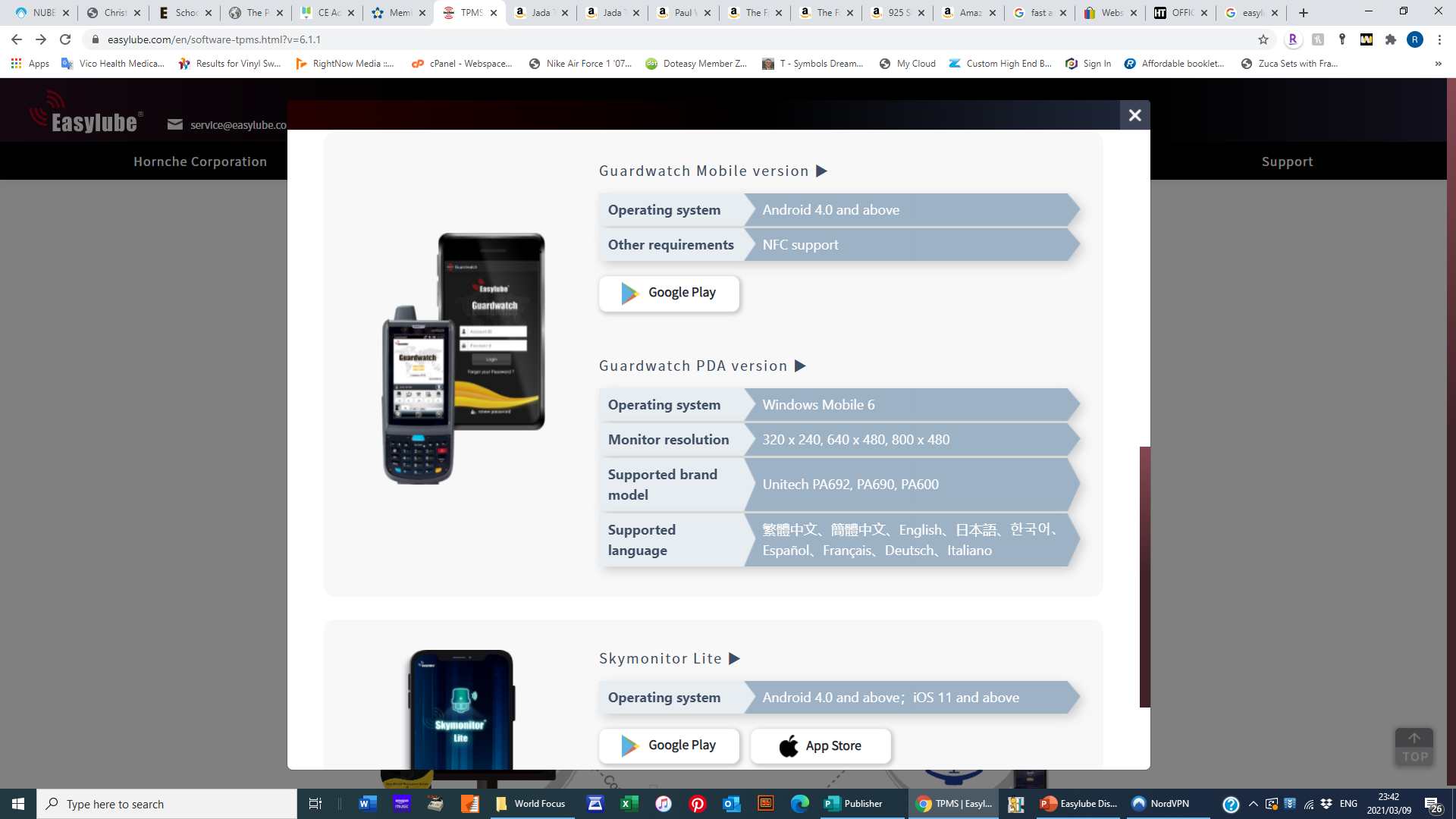 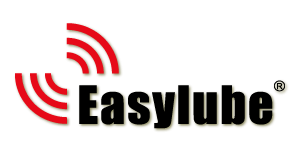 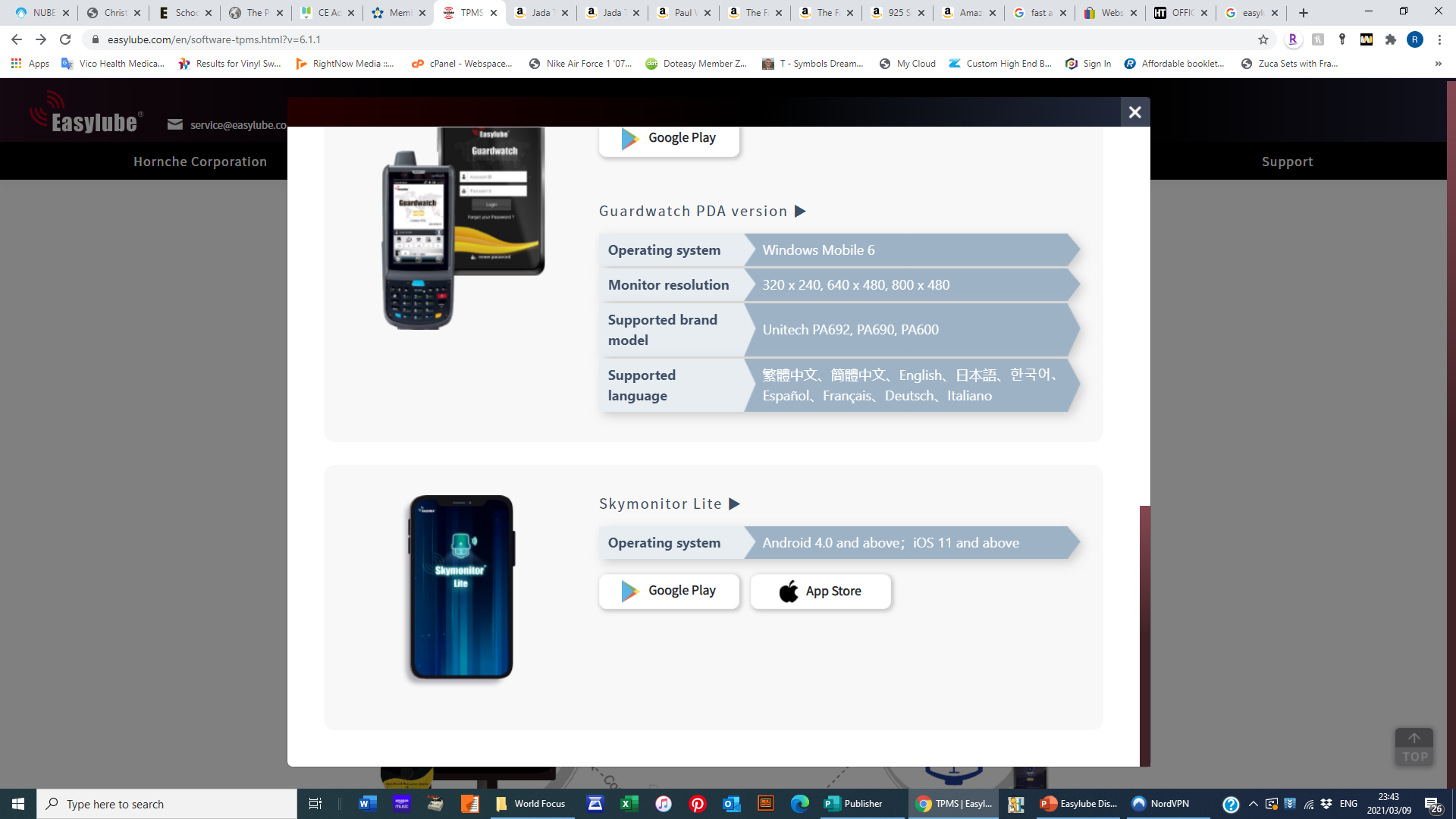 Excel Reports at your fingertips
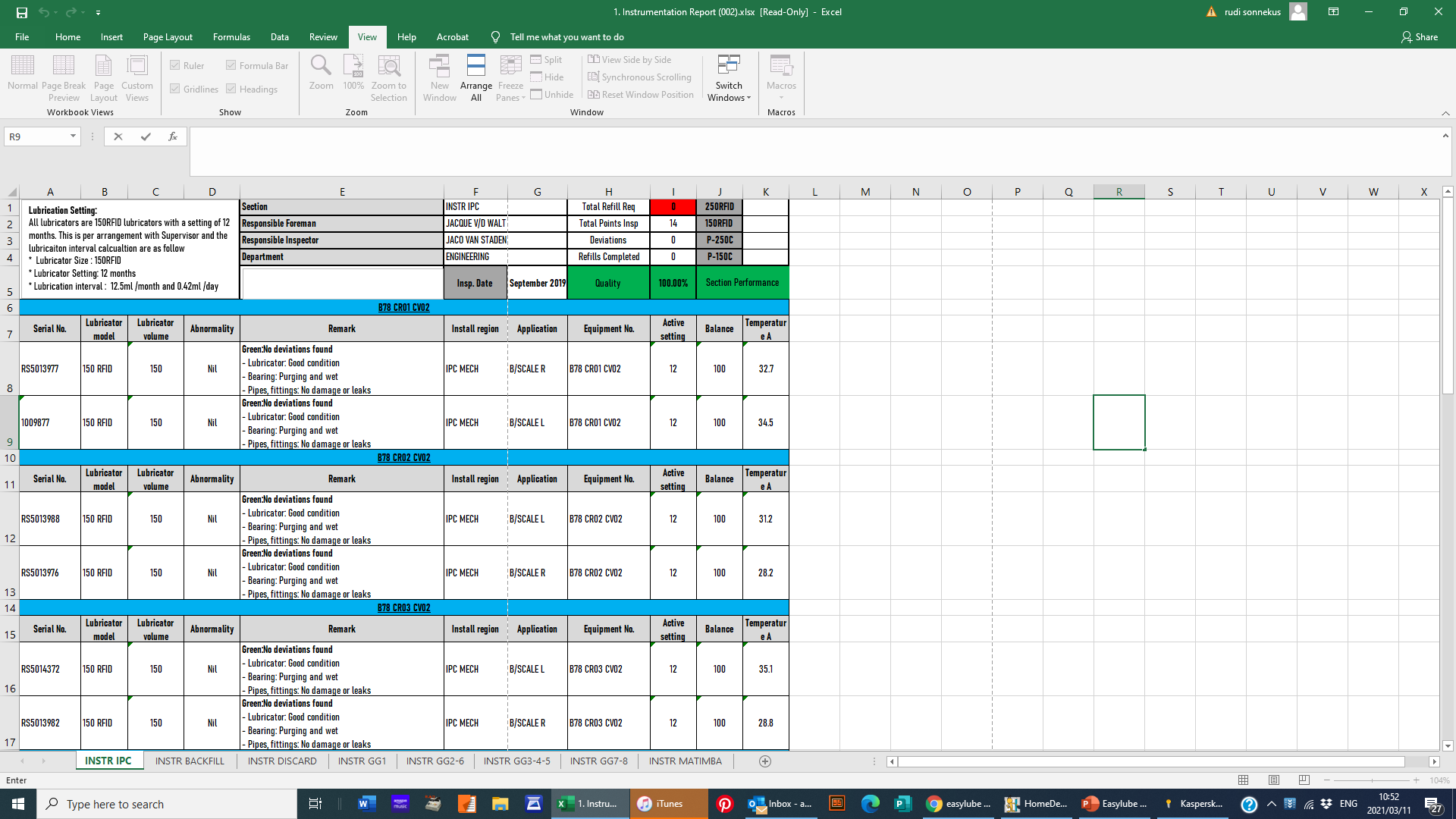 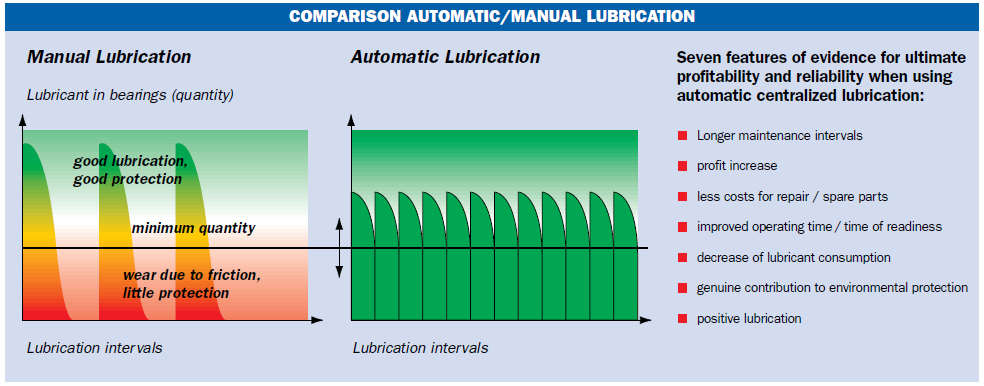 Advantages
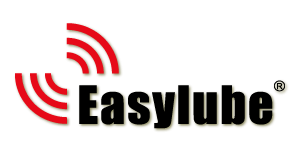 Advantages
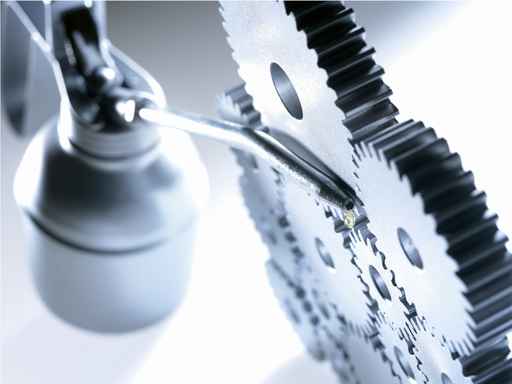 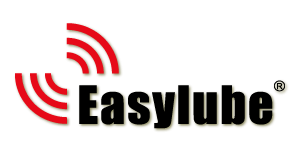 Eliminate Manual Lubrication
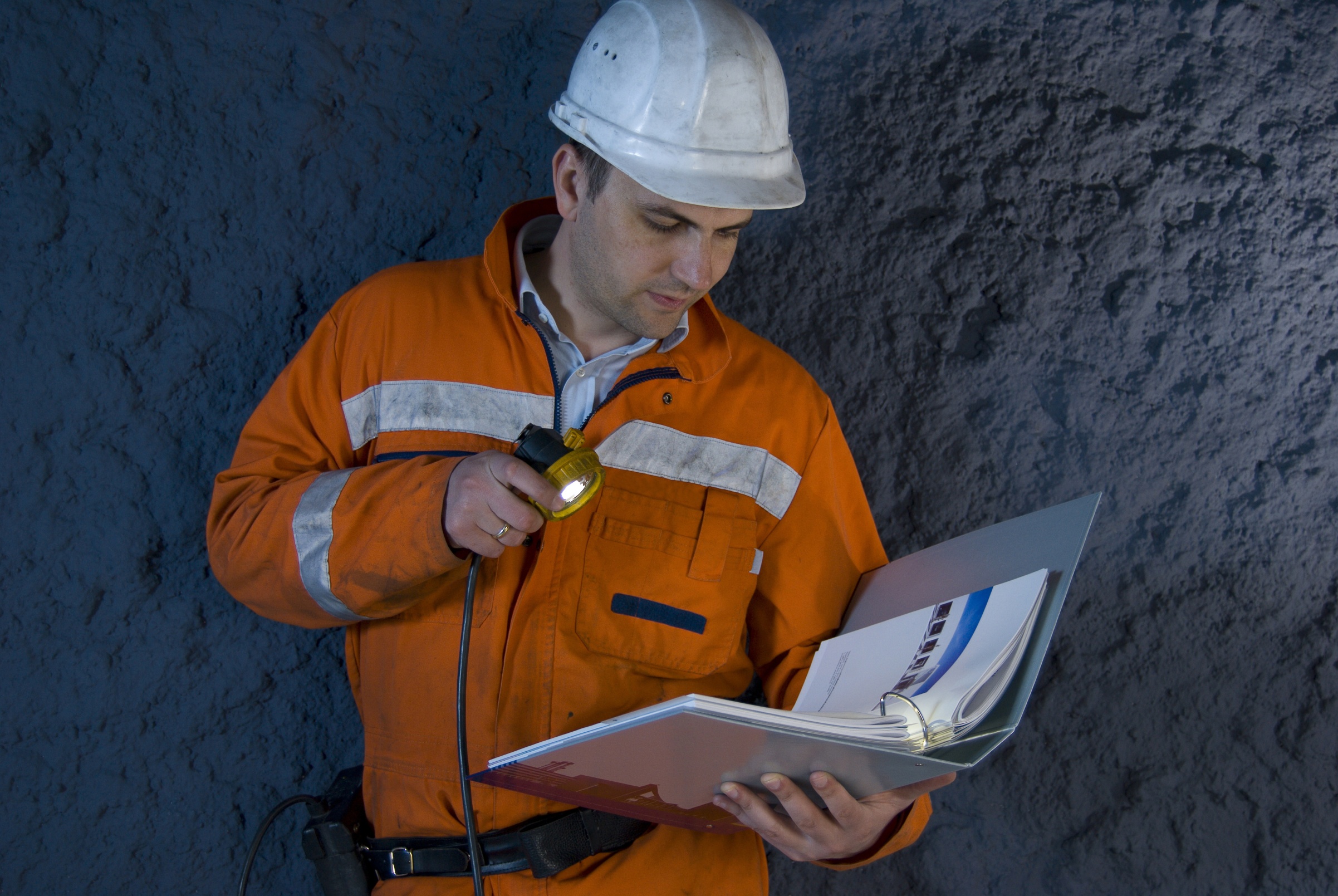 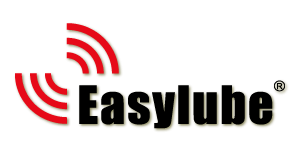 MQL Program Software
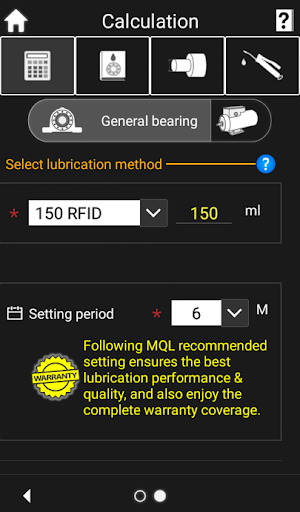 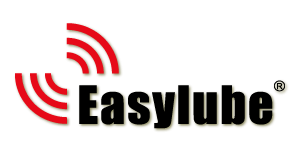 Fail-safe Accountability
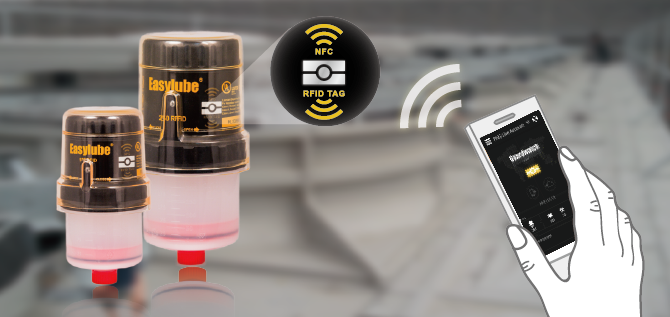 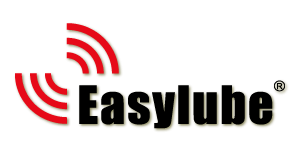 RFID Patrol Management
Automatic Lubrication System
Applications
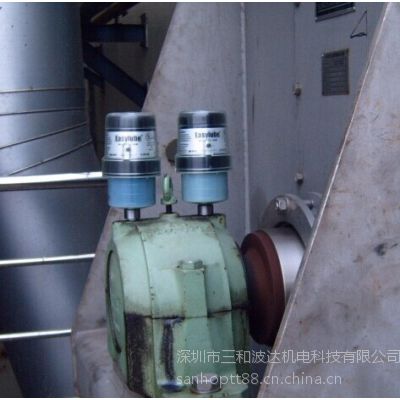 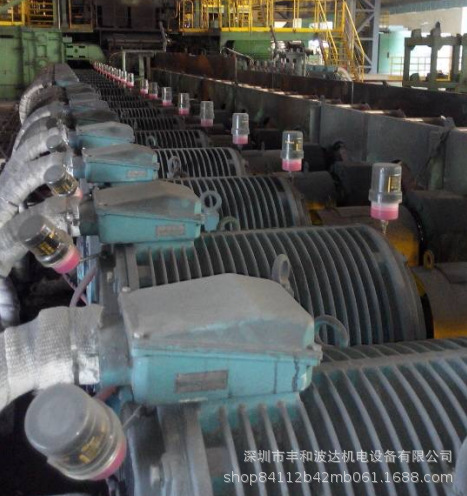 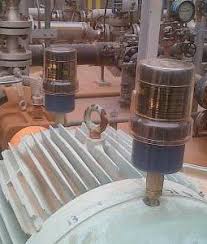 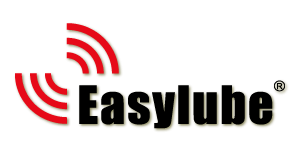 Machine Components
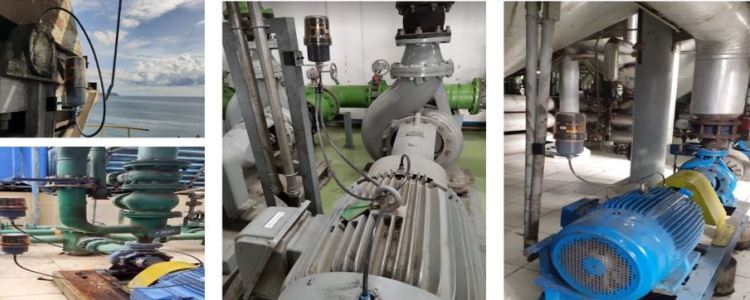 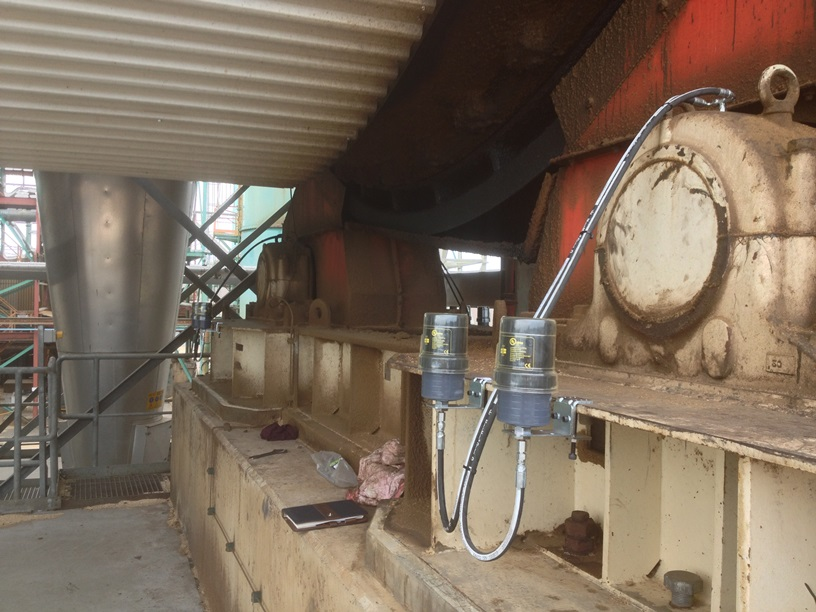 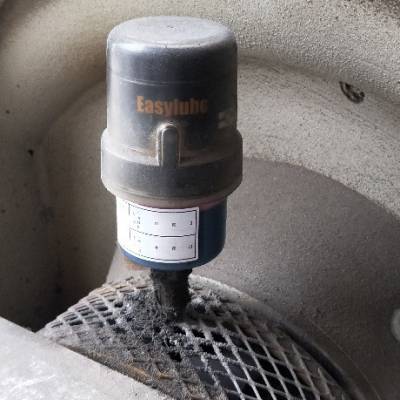 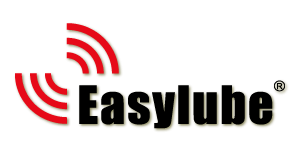 Solutions for Every Industry
Quality Assurance
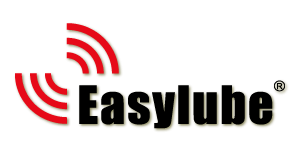 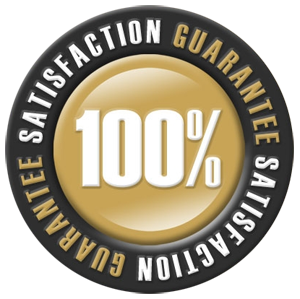 Research & Feedback
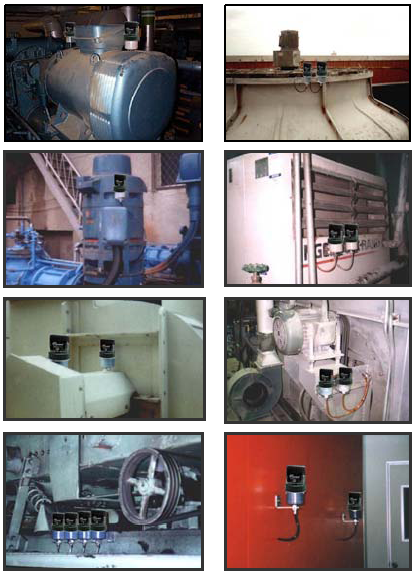 Research & Feedback
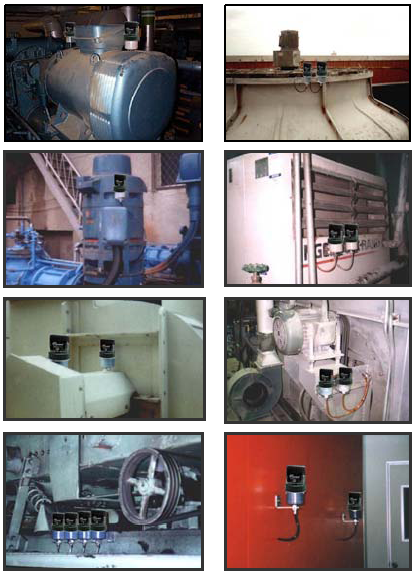 Increase your bottom line!
Fewer Breakdowns, Less Maintenance
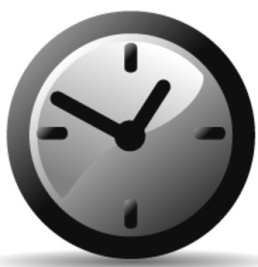 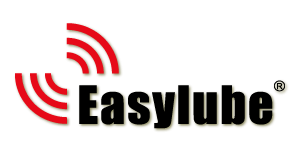 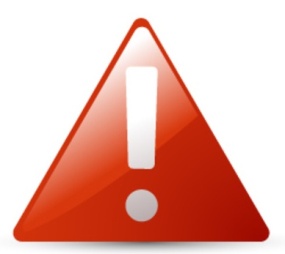 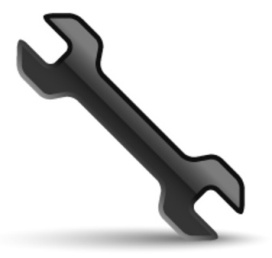 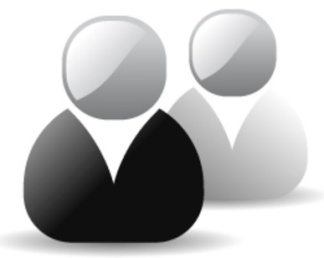